Antibiothérapie raisonnée.La prévention des résistances bactériennes
Alain Bousquet-Mélou
Mars 2025
Antibiothérapie raisonnée : quels objectifs ?
Efficacité maximale contre les bactéries pathogènes
Minimiser l’émergence et la sélection des résistances bactériennes
Pour les pathogènes cibles : enjeux d’efficacité / santé animale
2
PHARMACODYNAMIE
PHARMACOCINETIQUE
L’approche PK/PD : quels effets pour un antibiotique ?
Sélection de résistance
Bactéries zoonotiques
Principe actif
administré
Biophase
Tube digestif
Sélection de résistance
Bactéries commensales
(et autres flores commensales)
Rupture de barrière à la colonisation
Concentrations
Plasma
Efficacité
Bactéries pathogènes
Biophase
Site infectieux
Sélection de résistance
3
Pic / CMI (Cmax /MIC)
CMI
Temps  > CMI ( f T > MIC )
Antibiothérapie et relations pharmacocinétique/pharmacodynamie (PK/PD)
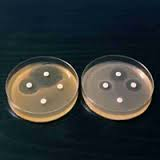 Avec la posologie recommandée
Antibiogramme : S
Aire24h sous la courbe / CMI(AUC24h / MIC)
Concentrations
Temps
3
Antibiothérapie et relations pharmacocinétique/pharmacodynamie (PK/PD)
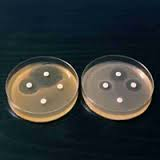 Avec la posologie recommandée
Antibiogramme : R
AUC24h / CMI
Pic / CMI
CMI
concentrations
Temps  > CMI
Temps
4
Une infection bactérienne évolue dans le temps
Déclenchement
de la
maladie
Santé
Maladie
Pas de symptômes
Symptômes
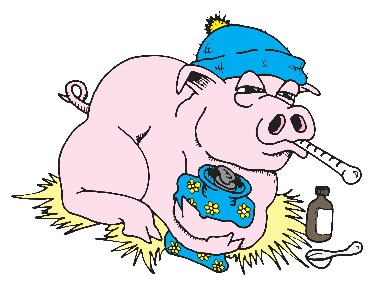 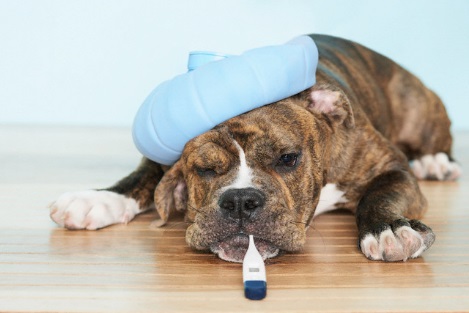 Contamination par la bactérie pathogène / Défenses immunitaires affaiblies
Croissance de l’inoculum initial
5
Des charges bactériennes différentes selon le moment d’intervention au cours de l’infection
Maladie
Pas de symptômes
Symptômes
Traitement curatif
Prophylaxie
Métaphylaxie
Forte
Charge bactérienne (site infectieux)‏
Non
Faible
6
Antibiothérapie raisonnée : quels objectifs ?
Efficacité maximale contre les bactéries pathogènes
Minimiser l’émergence et la sélection des résistances bactériennes
Pour les pathogènes cibles : enjeux d’efficacité / santé animale
Les gros inoculums bactériens sont hétérogènes
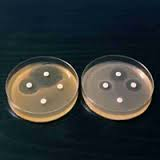 8
Les gros inoculums sont hétérogènes
Mutant résistant
« âge de l’infection »
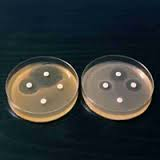 Souche sauvage sensible
Antibiogramme : S
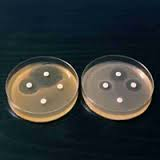 8
Sélection ou prévention des résistances : la notion de fenêtre de sélection
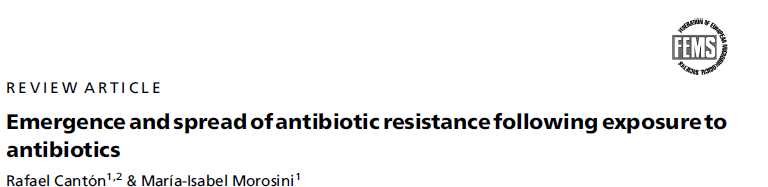 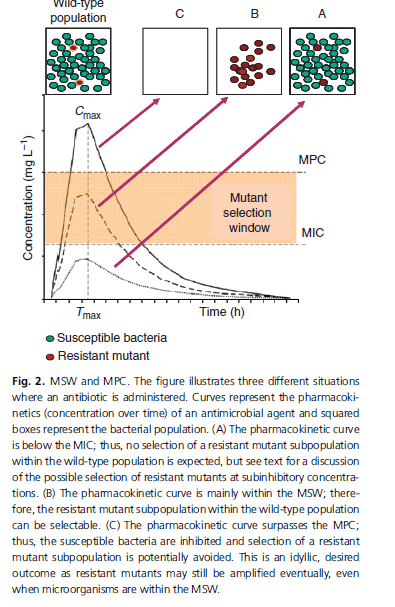 Fluoroquinolones : Résistances apparaissent par  mutation (10-8 -10-9) sur les gènes codant pour les cibles des antibiotiques (gyrases, topoisomérases)
« Taper fort »
SURTOUT QUAND
déficits des défenses de l’hôte
10
16 mg/kg
64 mg/kg
100 mg/kg marbofloxacin
Conséquences sur les doses
Kesteman, AAC, 2009 :
  In vivo : lung infection
  Bacteria : Klebsiella pneumoniae
  Antibiotic : marbofloxacin
Later treatment
109 CFU
100
70%
80
Doses plus fortes
50%
60
% of rats with resistant KP in lungs
40
20
0%
0
11
[Speaker Notes: Aucune bactéries résistante n’a été détectée après un trt précoce alors que des bactéries r ont été pour la même dose retrouvée]
Les indices  d’efficacité : validation clinique
Infections pulmonaires (nosocomiales) traitées avec la ciprofloxacine en IV
AUC/CMI fortement prédictif du % d’éradication bactérienne et de son délai d’obtention
AUC/CMI>125 : très fort % d’éradication
AUC/CMI>250 : éradication obtenue dès le premier jour de traitement
100
AUC/CMI < 125
% patients remaining culture positive
50
AUC/CMI 125-250
AUC/CMI > 250
0
8
12
4
Days after start of therapy
Schentag Symposium, 1999
12
De l’intérêt de traiter vite
13
Traitement précoce / Taille de l’inoculum / Sélection de mutants résistants
Début du traitement / Posologie classique
évolution de l’infection
Risque de sélection de clones résistants
Sensible
Mutant résistant
14
Traitement précoce / Taille de l’inoculum / Sélection de mutants résistants
Début du traitement / Posologie classique
évolution de l’infection
Pas de risque de sélection de clones résistants
Sensible
Mutant résistant
15
16 mg/kg
64 mg/kg
100 mg/kg marbofloxacin
Conséquences sur les doses
Kesteman, AAC, 2009 :
  In vivo : lung infection
  Bacteria : Klebsiella pneumoniae
  Antibiotic : marbofloxacin
Early treatment 
105 CFU
Later treatment
109 CFU
100
70%
80
Doses plus fortes
60
% of rats with resistant KP in lungs
ou
40
20
0%
Doses plus tôt
0
16
[Speaker Notes: Aucune bactéries résistante n’a été détectée après un trt précoce alors que des bactéries r ont été pour la même dose retrouvée]
De l’intérêt de traiter vite
Réduire le risque de présence de mutants résistants
17
Traitement précoce / Taille de l’inoculum / Bactéries tolérantes
Début du traitement / Posologie classique
évolution de l’infection
Handb Exp Pharmacol. 2012;(211):121-33.
Persister cells: molecular mechanisms related to antibiotic tolerance.
Lewis K.
Risque d’échec : évolution vers la chronicité
Sensible
Bactérie tolérante
18
Traitement précoce / Taille de l’inoculum / Bactéries tolérantes
Début du traitement / Posologie classique
évolution de l’infection
Pas d’évolution vers la chronicité
Sensible
Bactérie tolérante
19
De l’intérêt de traiter vite
Réduire le risque de présence de mutants résistants
Eviter la présence de bactéries tolérantes («persisteurs»)
20
Bactéries résistantes vs bactéries tolérantes
Amélioration (transitoire)
Echec avant la fin du traitement
Pendant le traitement
Intervention of HOST DEFENCES ?
Able to CLEAR the remaining bacterial load ?
Après l’arrêt du traitement
Amélioration, succès apparent
Rechute après l’arrêt du traitement / Infection récurrente, chronicité
21
Les gros inoculums sont hétérogènes
Mutant résistant
« âge de l’infection »
Risque de sélection de clones résistants
Biofilms
Souche sauvage sensible
Risque d’échec : évolution vers la chronicité
Bactérie tolérante
22
Les gros inoculums sont hétérogènes
Mutant résistant
« âge de l’infection »
Risque de sélection de clones résistants
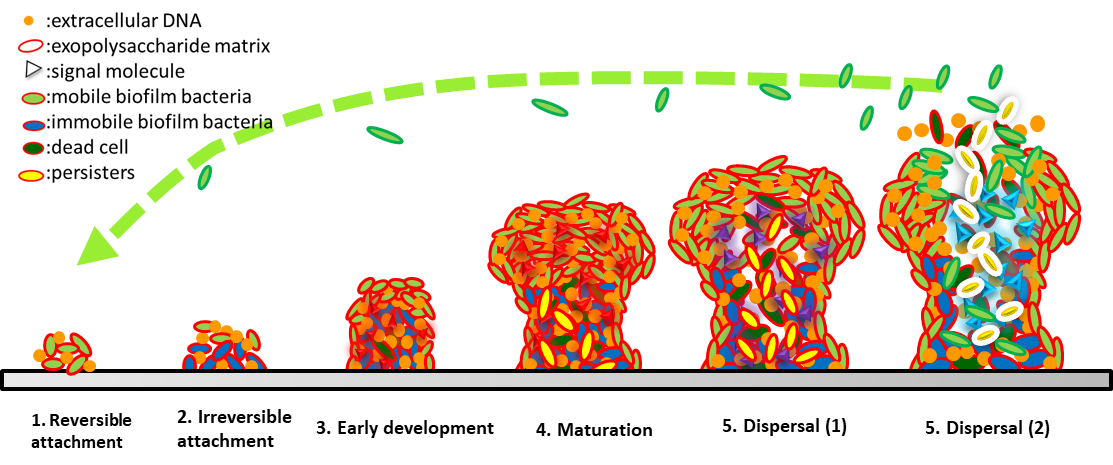 Souche sauvage sensible
Risque d’échec : évolution vers la chronicité
Bactérie tolérante
23
Les gros inoculums sont hétérogènes
Mutant résistant
« âge de l’infection »
ANTIBIOTHERAPIES PROBABILISTES  INITIEES  LE PLUS TÔT POSSIBLE
Risque de sélection de clones résistants
Souche sauvage sensible
Risque d’échec : évolution vers la chronicité
Bactérie tolérante
24
Pour résumer
Traiter Vite et Fort est une combinaison favorable pour :

guérison clinique

prévention de la sélection de résistance au site infectieux
25
Antibiothérapie raisonnée : quels objectifs ?
Efficacité maximale contre les bactéries pathogènes
Minimiser l’émergence et la sélection des résistances bactériennes
Pour les pathogènes cibles : enjeux d’efficacité / santé animale
Pour les bactéries non cibles: enjeux de santé humaine
Bactéries zoonotiques
Flores commensales des animaux (réservoirs de gènes de résistance)
26
PHARMACODYNAMIE
PHARMACOCINETIQUE
L’approche PK/PD : quels effets pour un antibiotique ?
Sélection de résistance
Bactéries zoonotiques
Principe actif
administré
Biophase
Tube digestif
Sélection de résistance
Bactéries commensales
(et autres flores commensales)
Rupture de barrière à la colonisation
Concentrations
Plasma
Efficacité
Bactéries pathogènes
Biophase
Site infectieux
Sélection de résistance
27
Antibiotiques vétérinaires : les flores bactériennes critiques
Pathogènes zoonotiques résistants
    (salmonelles, Campylobacter)
	Flore commensale (gènes de résistance)
5
5
Infection alimentaire
Réservoir de gènes de résistance
Chaîne alimentaire 
Environnement
Antibiotique voie parentérale
HOMME
SANTE PUBLIQUE
Antibiotique voie orale
Tube digestif
X ?
Sang
Pathogène d'intérêt vétérinaire
SANTE ANIMALE
28
[Speaker Notes: Au départ en élevage un atb est administré pour cibler chez l’animal une infection pulmoniare par ex
Éradique  les bactéries pathogènes et permet ici de préserver la santé animal
Indication : infection bactérienne traitement
Le pb est que l’atb n’agit pas que sur le poumon
Transiter jusqu’à la partie distale 
Flore critique car elle contient des bact en grandes quant très bien adaptée à leur envi qui peuvent facilemetn acquérir et s’échanger des R

Toutes les bact peuvetn devenir R
La plupart ne sont pas patho elles ne sont pas directement dan mais elles constituent un réservoir potent par la chaine alim ou l’envi à d’autres bact qui pourront etre patho
Dans cet ex, l’atb arrive directement au contact des bactéries car il est ad par vo
Si on ad par voie par, l’atb arrive dans le sang puis atteint le poumon. Le pb est que souvent l’atb va tout de meme atteindre l’ig par sécrétion à travers l’pith ou par la bile 

Cet accès de l’antibiotique est inévitable t L’usa des est controversé car tout usage d’atb peut pot engendrer des R chez l’Homme 
Il n’y a pas de sol évidente et l’objectif de l’équipe est de réfléchir à des modalités permettant de préserver au mieux la santé publique en s’appuyant sur le contexte]
Antibiotiques vétérinaires : les flores bactériennes critiques
Pathogènes zoonotiques résistants
    (salmonelles, Campylobacter)
	Flore commensale (gènes de résistance)
Antibiotique voie parentérale
Antibiotique voie orale
Tube digestif
Défavorable
Sang
« Taper fort »
Pathogène d'intérêt vétérinaire
SANTE ANIMALE
Favorable
29
[Speaker Notes: Au départ en élevage un atb est administré pour cibler chez l’animal une infection pulmoniare par ex
Éradique  les bactéries pathogènes et permet ici de préserver la santé animal
Indication : infection bactérienne traitement
Le pb est que l’atb n’agit pas que sur le poumon
Transiter jusqu’à la partie distale 
Flore critique car elle contient des bact en grandes quant très bien adaptée à leur envi qui peuvent facilemetn acquérir et s’échanger des R

Toutes les bact peuvetn devenir R
La plupart ne sont pas patho elles ne sont pas directement dan mais elles constituent un réservoir potent par la chaine alim ou l’envi à d’autres bact qui pourront etre patho
Dans cet ex, l’atb arrive directement au contact des bactéries car il est ad par vo
Si on ad par voie par, l’atb arrive dans le sang puis atteint le poumon. Le pb est que souvent l’atb va tout de meme atteindre l’ig par sécrétion à travers l’pith ou par la bile 

Cet accès de l’antibiotique est inévitable t L’usa des est controversé car tout usage d’atb peut pot engendrer des R chez l’Homme 
Il n’y a pas de sol évidente et l’objectif de l’équipe est de réfléchir à des modalités permettant de préserver au mieux la santé publique en s’appuyant sur le contexte]
Quelle stratégie pour préserver les flores commensales?
Durée de traitement
Pression de sélection
30
Quelle stratégie pour préserver les flores commensales?
Absence d’essais cliniques en médecine vétérinaire qui valident les durées de traitements 

Durée de traitement = CHOIX SOUVENT EMPIRIQUE 
« la durée précise du traitement n’est pas confortée par une preuve solide » 
« pas suffisamment d’essais cliniques contrôlés »
	d’après Organisation Mondiale de la Santé
31
Quelle stratégie pour préserver les flores commensales?
Impact de la durée du traitement sur le succès clinique  

FLUOROQUINOLONE, BETA-LACTAMINE, MACROLIDE
traitement exacerbations aiguës de bronchite chronique 

	5 jours de traitement  =  7-10 jours de traitement 
Falagas et al. JAC 2008:62 442-450



FLUOROQUINOLONE (levofloxacine)
traitement pneumonies 



Dunbar et al. CID 2003:37 752-760
500 mg 
pendant 10 jours
750 mg
pendant 5 jours
=
32
Quelle stratégie pour préserver les flores commensales?
Impact de la durée du traitement sur le succès clinique  

AMOXICILLINE – AC CLAVULANIQUE
traitement exacerbations aiguës de bronchite chronique 
Après ré-évaluation à 3 jours : groupe placebo ou amox-clav 7 jours

	3 jours de traitement  =  10 jours de traitement 

Roede et al. Clin Microb Infect 2007:13 284-290
RE-EVALUATIONS 3-5 JOURS POUR DECISION
RE-EVALUATIONS LORS DE TRANSITIONS :
	Injectable / Voie orale
	Sortie d’hospitalisation
33
Quelle stratégie pour préserver les flores commensales?
Impact de la durée du traitement sur l’émergence résistance : la flore commensale du rhynopharynx

AMOXICILLINE : 90 mg/kg pendant 5 j vs 40 mg/kg pendant 10 j
Isolement de S. pneumoniae résistants à la pénicilline chez des enfants moins fréquent 
	Schrag et al. JAMA 2001:286 49-56

PENICILLINE : durée de traitement supérieure à 5 jours
Isolement de S. pneumoniae résistants à la pénicilline chez des enfants plus fréquent 
	Guillemot et al. JAMA 1998:279 365-370
34
Antibiotiques en élevage : les flores bactériennes critiques
Pathogènes zoonotiques résistants
    (salmonelles, Campylobacter)
	Flore commensale (gènes de résistance)
Antibiotique voie parentérale
Antibiotique voie orale
Tube digestif
Favorable
Sang
« Taper fort »
Pathogène d'intérêt vétérinaire
et pas
longtemps
SANTE ANIMALE
35
[Speaker Notes: Au départ en élevage un atb est administré pour cibler chez l’animal une infection pulmoniare par ex
Éradique  les bactéries pathogènes et permet ici de préserver la santé animal
Indication : infection bactérienne traitement
Le pb est que l’atb n’agit pas que sur le poumon
Transiter jusqu’à la partie distale 
Flore critique car elle contient des bact en grandes quant très bien adaptée à leur envi qui peuvent facilemetn acquérir et s’échanger des R

Toutes les bact peuvetn devenir R
La plupart ne sont pas patho elles ne sont pas directement dan mais elles constituent un réservoir potent par la chaine alim ou l’envi à d’autres bact qui pourront etre patho
Dans cet ex, l’atb arrive directement au contact des bactéries car il est ad par vo
Si on ad par voie par, l’atb arrive dans le sang puis atteint le poumon. Le pb est que souvent l’atb va tout de meme atteindre l’ig par sécrétion à travers l’pith ou par la bile 

Cet accès de l’antibiotique est inévitable t L’usa des est controversé car tout usage d’atb peut pot engendrer des R chez l’Homme 
Il n’y a pas de sol évidente et l’objectif de l’équipe est de réfléchir à des modalités permettant de préserver au mieux la santé publique en s’appuyant sur le contexte]
Il faut questionner les formulations longue-action
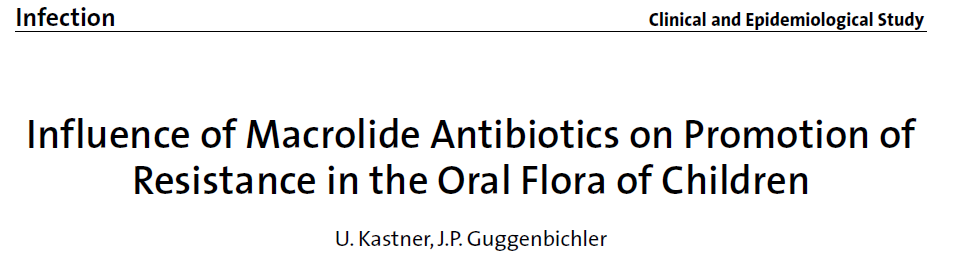 Flores commensales
Durée d’exposition différente
concentrations
Seuil
Temps  “efficace” identique
Inoculum pathogène
Temps
36
Conclusion
Traiter vite et fort pour

Éradiquer les bactéries

Prévenir la sélection de résistances au site infectieux

Traiter brièvement pour 

Limiter la pression de sélection sur les flores commensales
« Hit hard and fast… then leave as soon as possible »
Clinical cornerstone 2003 S3 (S21-S28)
« Hit hard and stop early »
Clinical Infectious Disease 2004
37
[Speaker Notes: Journal de formation continue]